Thank you for serving on or supporting the work of one of California’s 
local mental / behavioral health boards or commissions!
Mental / Behavioral HealthBoard & CommissionTrainingMay 2022www.calbhbc.org
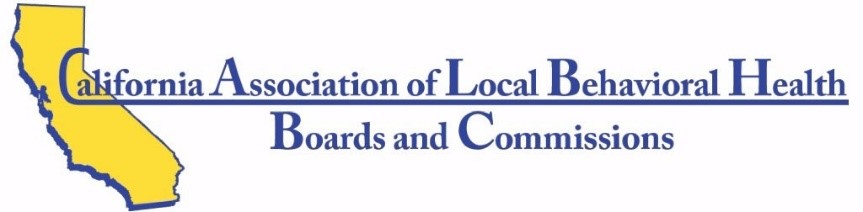 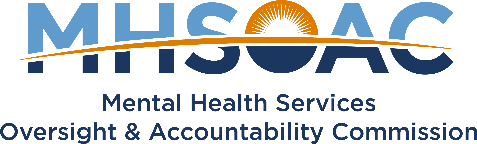 TOPICS
Duties (WIC 5604.2)
Mental Health Services Act
Meetings
Membership
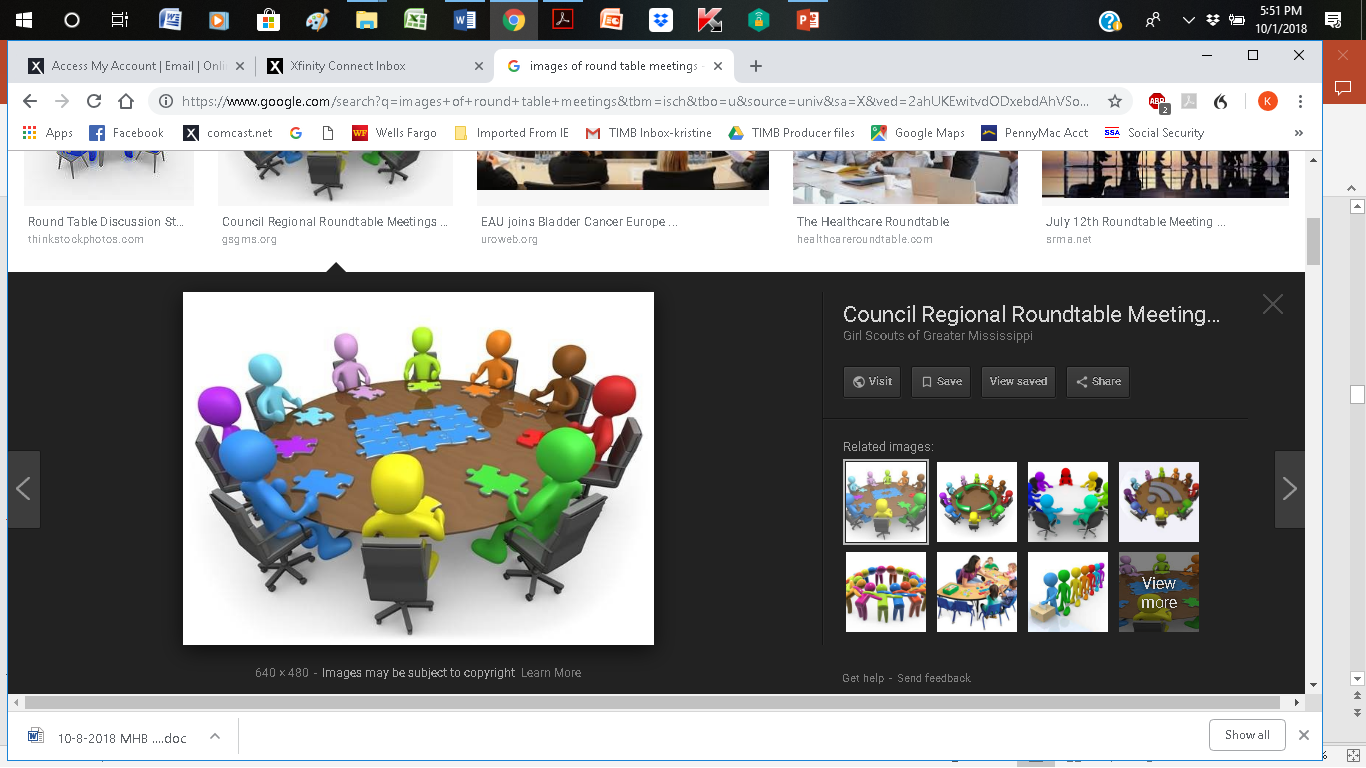 (1) REVIEW & EVALUATE the community’s public mental health needs, services, facilities, and special problems in any facility within the county or jurisdiction where mental health evaluations or services are being provided…
Speakers / Panels / Community Forums
Community organizations/agencies
Mental Health agency staff 
Liaisons to other commissions/committees
Site Visits (p. 27 Best Practices)
Ad Hoc Committees (p. 3 Best Practices)
Performance Outcome Data
(2) REVIEW any county AGREEMENT entered into pursuant to Section 5650. The local mental health board may make RECOMMENDATIONS to the governing body regarding concerns identified within these agreements.
Strategies:
Staff Presentations & Reports
Medi-Cal – Annual External Quality Review (EQRO Report)
MHSA - Mental Health Services Act Plan / Update / INN
SAMHSA Grants
PATH - Projects for Assistance in Transitions from Homelessness Grant
SAMHSA Block Grant
RFPs: Review new contract proposals
Site Visits: Review specific contract prior to visit.
(3) ADVISE the Board of Supervisors and the local Mental Health Director regarding any aspect of the local mental health program.
1. IDENTIFY
Public Comment
Performance Outcome Data
Presentations (by staff, patients rights advocates, contractors)
Liaisons - MHB/C members can act as liaisons to other boards, commissions or committees.
2. RESEARCH
Ad Hocs (short-term workgroups) to conduct research meetings – P. 3 of Best Practices
Chair to meet regularly with Mental Health Director
Site Visits
3. ADVISE
Draft recommendations – P. 20 of Best Practices
Vote on recommendations
(4) Review and approve the procedures used to ENSURE CITIZEN and PROFESSIONAL INVOLVEMENT at all
stages of the planning process…
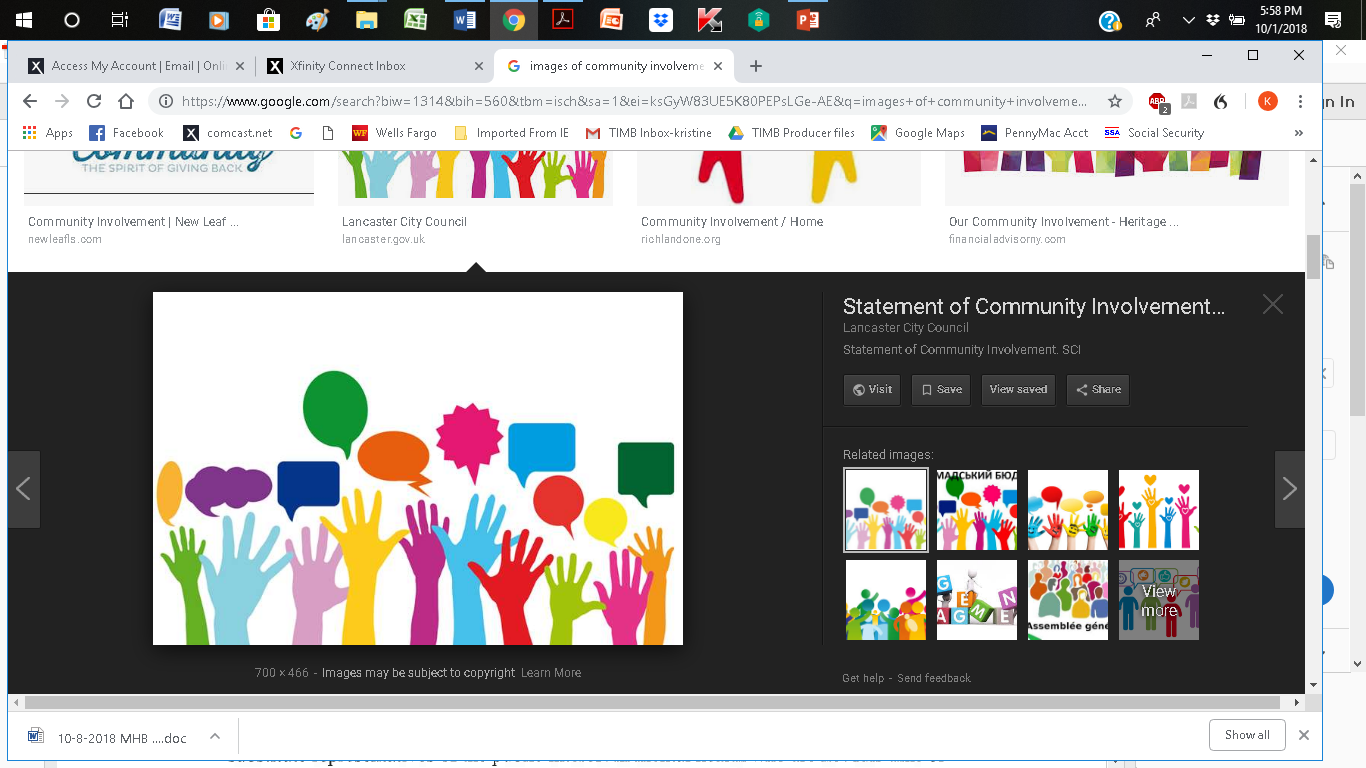 MHB Meetings
Publicize meetings and topics
Encourage public comment
Accessible locations and times

MHSA Community Program Planning (Best Practices, P.16) 
Staff reports regarding plans and execution of MHSA Community Program Planning (CPP)
Encourage board members to attend MHSA CPP events
Review MHSA Plans & Updates to ensure plans address the needs of the community.
(5) Submit an ANNUAL REPORT to the Board of Supervisors on the needs and performance of the county’s mental health system
ADVISE: Remember to Advise!

RESOURCES:
Best Practices, Page 6
www.calbhbc.org/reports
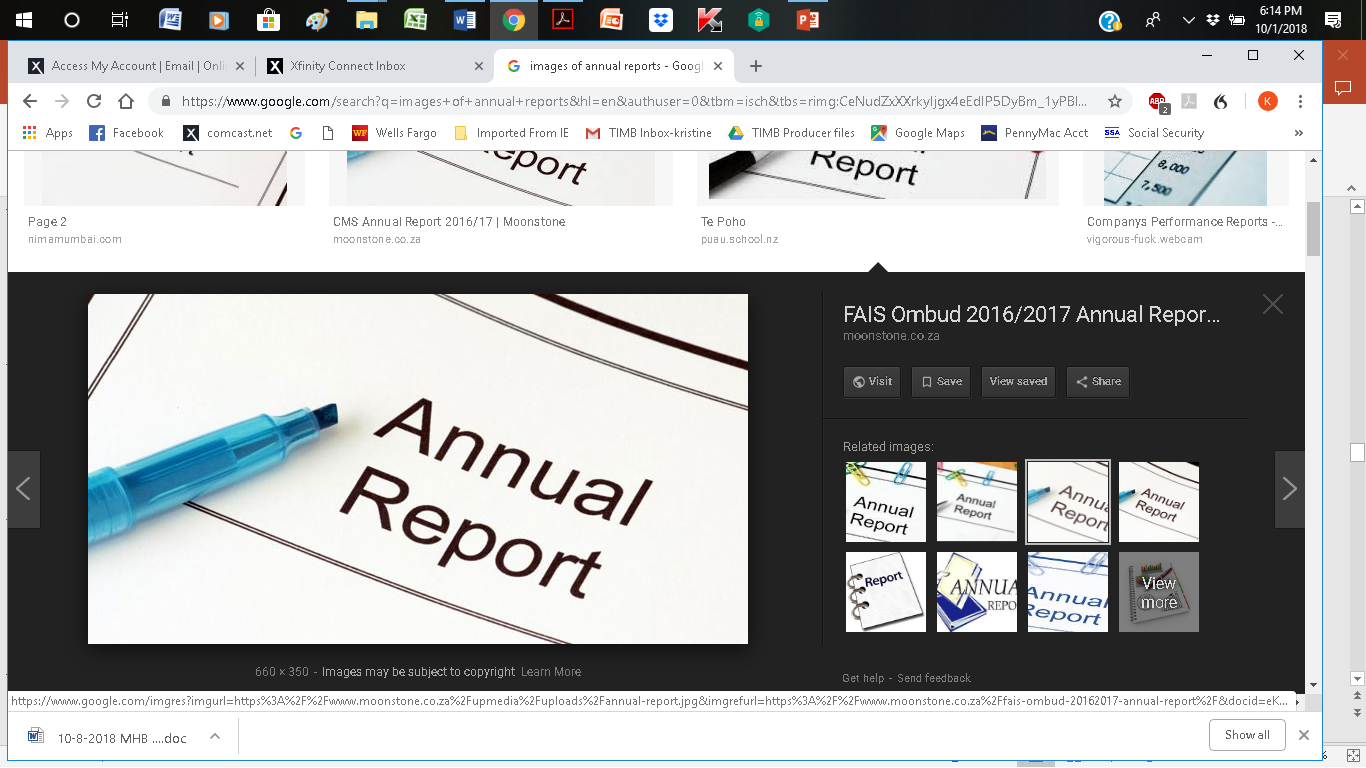 (6) Review and make recommendations on applicants for the appointment of a local MENTAL HEALTH DIRECTOR; the Board shall be included in the selection process prior to the vote of the governing body.
Review Job Description (Note: FAQs #10) 
Review Applications
Participate on Interview Panels

More at FAQs #9
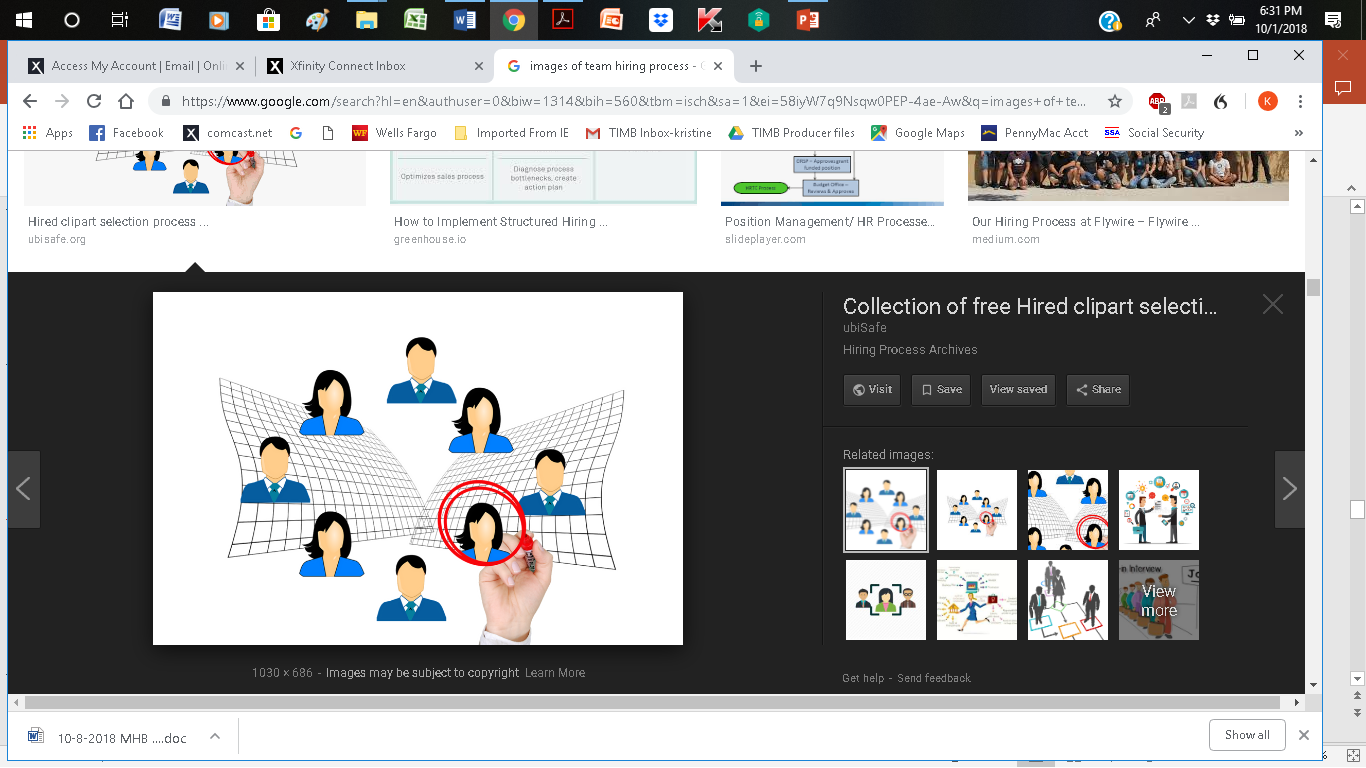 (7) Review and comment on the county’s PERFORMANCE OUTCOME DATA and communicate its findings to the California Behavioral Health Planning Council (CBHPC)
DATA NOTEBOOK (CA Behavioral Health Planning Council)
Examples

PERFORMANCE OUTCOME DATA
CALBHB/C Issue Brief
CALBHB/C Performance Compilation
(8) ADDITIONAL Duties or Authority & Assess REALIGNMENT
The Board of Supervisors may transfer additional duties or authority to a Mental Health Board

Assess the impact of the REALIGNMENT of services from the state to the county, to clients and on the local community
Realignment (1991):  Authority, responsibility and money shifted from the state to counties for health, mental health and certain social service programs.
Realignment (2011): Includes a broader scope of government programs, including criminal justice.
MHSA: Definition
(Mental Health Services Act / Proposition 63 was enacted in 2004)
The PURPOSE of the MHSA is to expand and improve public mental health services to address:
Funding: CA public mental heath funding was insufficient to meet the demand of 1/2 the population in need
Disparities: Cultural, racial and ethnic populations have been disproportionally affected
Placement: “Safety net” of underfunded system had become the criminal justice system, courts, and emergency rooms

Components and more at: Best Practices, Page 16+
MHSA: Role of the Mental Health Board
Best Practices, Page 16

Assure Citizen and Professional Involvement
MHSA Community Program Planning (CPP) is a state-mandated participatory process. Review local staff’s plans and execution of this process.
CPP One-Pager includes: Definition, Participants & Process

Review & Advise
Vote on substantive recommendations
A response is required from the mental/behavioral health staff through
Incorporating recommendations in the MHSA Plan/Update
Summary & analysis of recommendations that are not included in MHSA Plans/Updates.

3. 	Conduct Public Hearing
MEETINGS:  Brown Act Requirements (1)
calbhbc.org/brown-act
Agenda & Meeting Notification
Posted 72 hours in advance/24 hours for Special Meeting
On local government website
At meeting location(s) when not occurring during Public State of Emergency
Documents shared with majority of members must be shared with the public
Public Comment: Before or during consideration of an agenda item 
Serial Meetings: Avoid contacts that constitute a quorum outside meetings
Standing Committees: Subject to Brown Act (same as board/commission)
Teleconferences 	See Slide 15
Roll Call Vote Requirement
Public Emergency Allowances    	See Slide 14
MEETINGS:  Brown Act  (2)
Public Emergency Allowances
calbhbc.org/brown-actab361

Until January 1, 2024, local boards and commissions may meet solely by teleconference without providing any physical meeting addresses during a proclaimed state of emergency in which state or local officials have imposed or recommended measures to promote social distancing. 
Continuation of this allowance requires that the  local agency must place an item on the agenda of a Brown Act meeting once every thirty days to make findings regarding the circumstances of the emergency and vote to continue using the law’s exemptions for as long as it deems necessary.
MEETINGS:  Brown Act   (3)
Teleconferences
calbhbc.org/brown-act

Teleconferencing when not operating during a public emergency, the following requirements are in effect:  

Agendas
Posted at all teleconference locations 
Each teleconference location must be listed on the meeting notice and agenda. 

Teleconference Locations
Each teleconference location must be accessible to the public. 
At least a quorum of the members must participate from locations within the county (or jurisdiction).
The agenda must provide an opportunity for members of the public to address the legislative body at each teleconference location.
MEETINGS:  Motion
A Motion is a proposal by a member to take an action 
Procedure
Motion      (Chair: “Do I hear a motion?”) *
Second     (Chair: “Do I hear a second?”)
Discussion   (Chair asks “Any discussion?”)
Vote    (Must be roll call vote if by teleconference)
Yes or Aye (if in favor)
No or Nay (if against)
Abstain (if not voting)
* Chair makes sure that members know the motion.
MEETINGS:  Conduct
Active Listening                          Best Practices, Page 15
Focus on Issues
Person-First Language
No Swearing
No Personal Attacks or Criticism (of self or others).
One person speaks at a time – No side bars or chat.
Keep Comments Short if possible—Do not monopolize.
Limit use of Acronyms –”When in doubt, spell it out.”
Silence Cell Phones
MEMBERSHIP: Rules
50% consumers or family members of consumers
At least 20% consumers & 20% families of consumers
One Board of Supervisor Member
Reflect the diversity of the local client population
Include individuals from education, police, emergency +
MEMBERSHIP – Strategies
Be intentional to achieve a diverse membership (ethnic, racial, cultural, LGBTQ+) that includes people with experience and knowledge of the mental health system and sectors that it intersects.

Reach out (phone call, email, meet for coffee) to find people who can represent various facets of the community, such as:
Community Organizations (such as) Latino or Tribal Organizations
Mental Health Adult Resource Centers/Consumer Groups
School Boards/School Districts/First 5 Commissions
Criminal Justice (e.g. Sheriff, Public Defender)
College/Community College Boards/Staff
Commissions on Aging/Older Adult Groups
THANK YOU for serving on or supporting a local mental or behavioral health board or commission!
Questions?
CALBHB/C Resources
Resources
Cultural Relevance
Hybrid Meetings
MHSA 3-Year Plans/Updates
Role, Components, Fiscal
Community Program Planning
Performance Outcome Data
WIC:  Duties, Membership
…. and more!
News/Issues
Newsletters
Issue Briefs (11)
Issue Pages (31)
Trainings (Recorded)
Chair Training
Mental Health Board
MHSA Community Program Planning
Performance & Fiscal
Unconscious Bias
5.   Trainings (On-Line Modules)
Duties of local boards
MHSA: Role of MHB
MHSA: Fiscal
MHSA: CPP
6.   Advocacy
Local
State/Federal
CA Association of Local Behavioral Health Boards and Commissions (CALBHB/C) supports the work of CA’s 59 local mental/behavioral health boards and commissions. www.calbhbc.org